Konsep Dasar Seluler
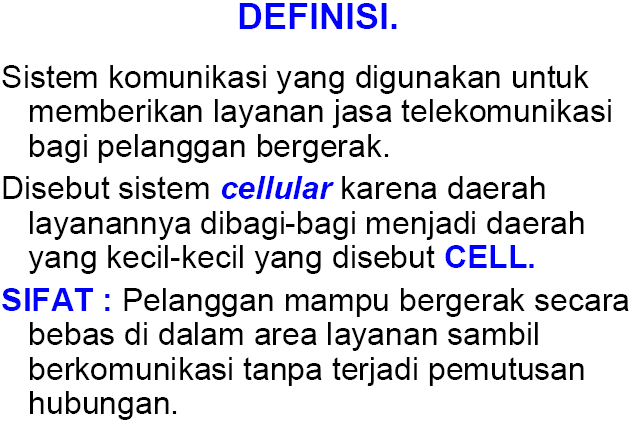 REPRESENTASI CELL COVERAGE
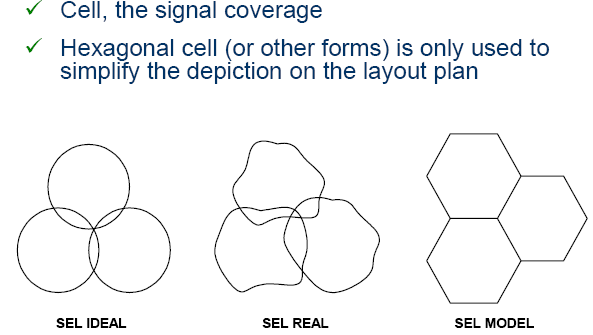 TIPE ANTENA DI BTS
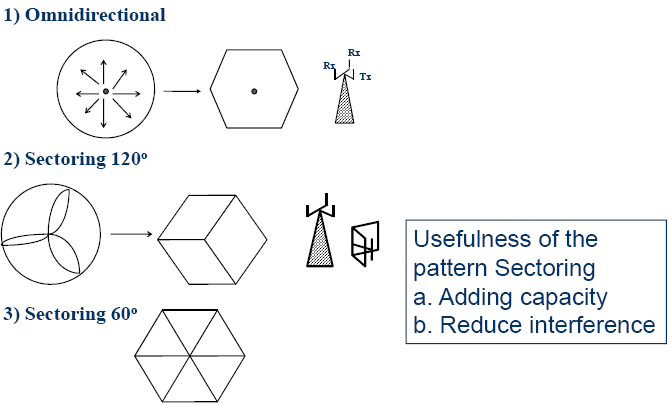 GEOMETRI SEL
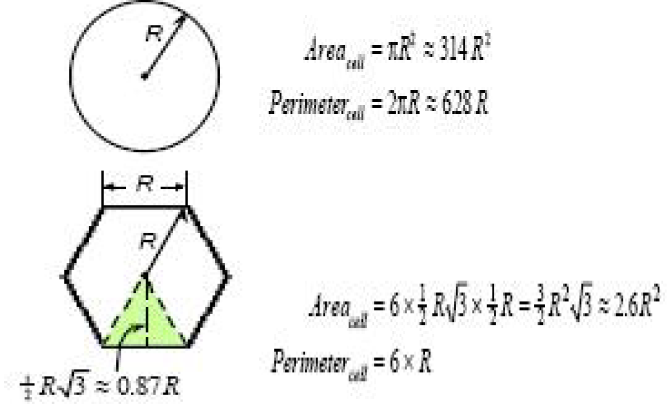 MACROCELL, MICROCELL, PICOCELL
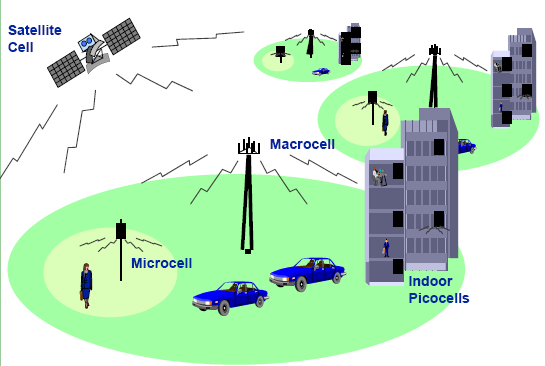 MIXED CELL ARCHITECTURE
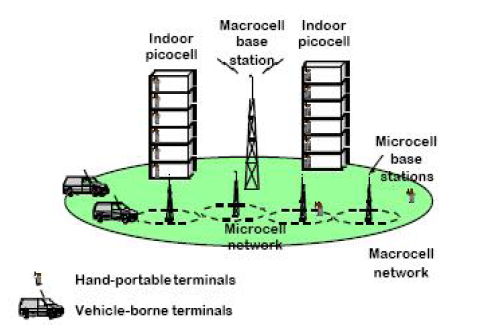 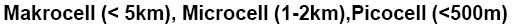 Karakteristik Sistem Seluler
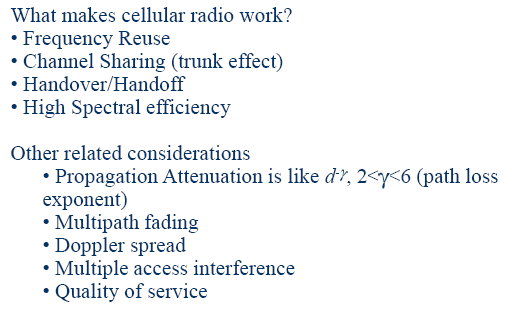 Karakteristik Sistem Seluler
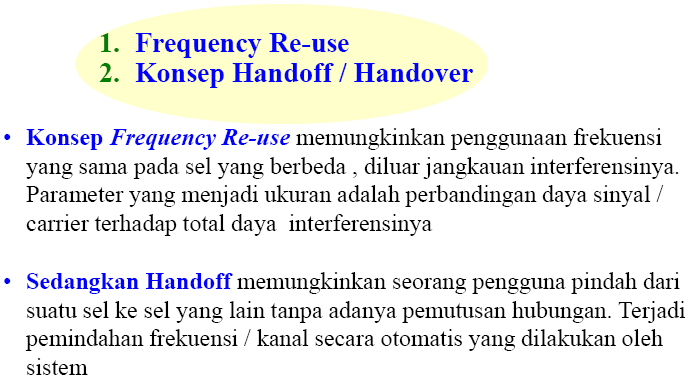 DEFINISI FREKUENSI REUSE
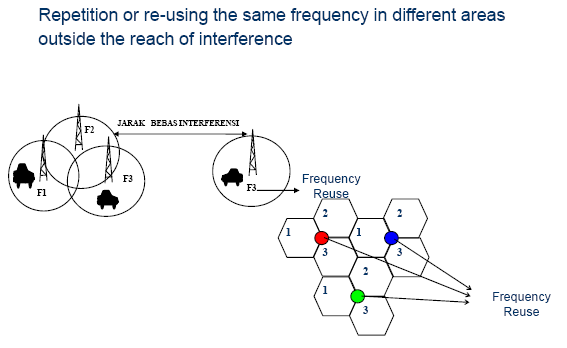 Latar Belakang Frekuensi Reuse
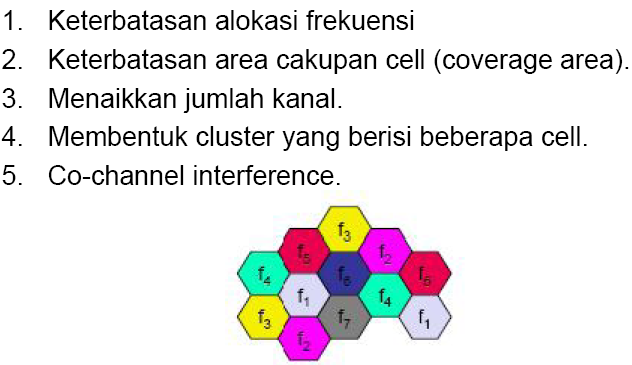 Frekuensi Reuse
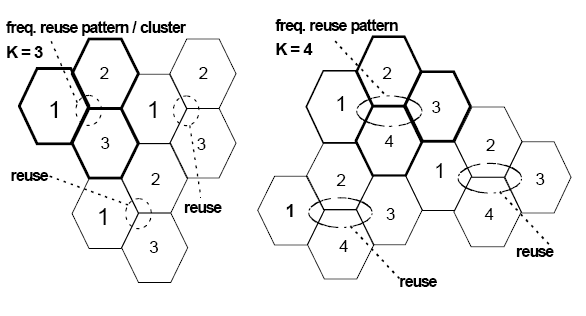 FREKUENSI REUSE
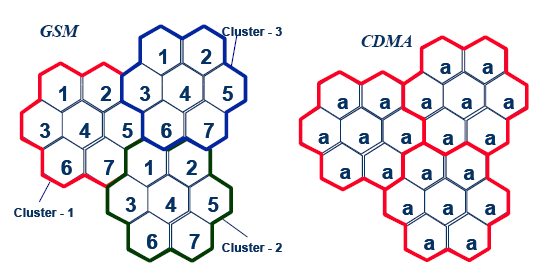 Kaidah Penentuan Nomor Sel
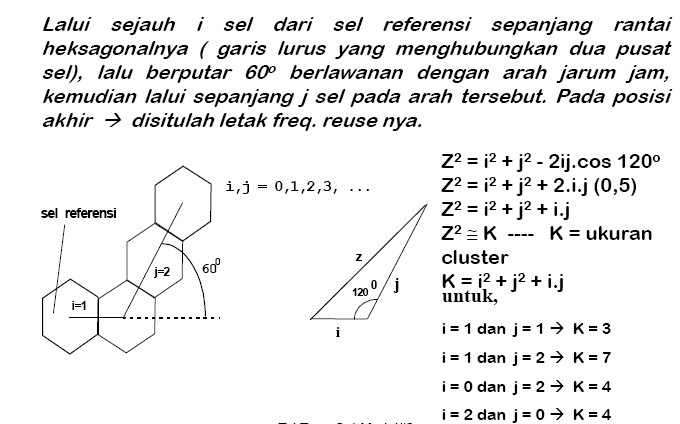 KONSEP CLUSTER
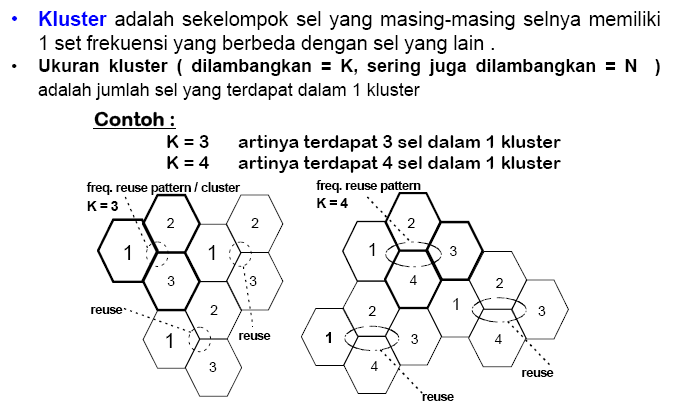 Contoh K=3
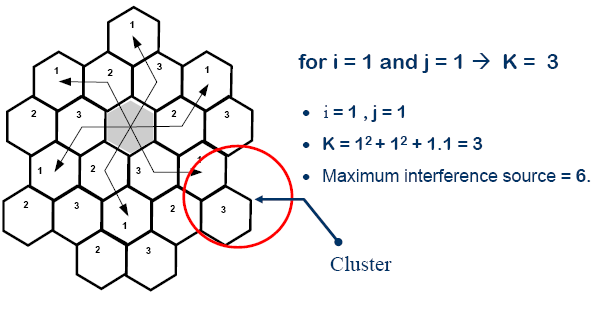 Contoh K=7
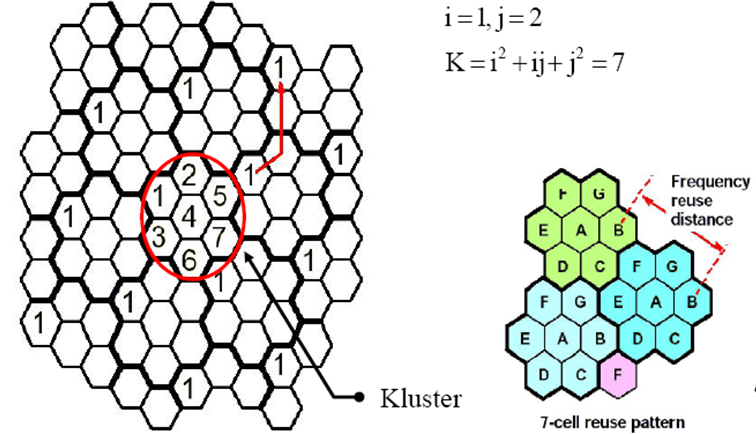 Parameter Dasar
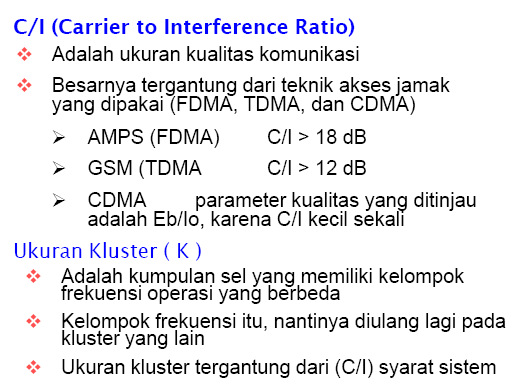 Parameter Kinerja
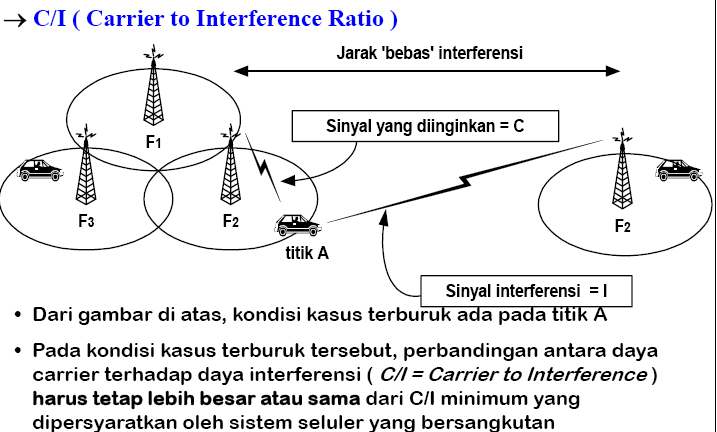 INTERFERENSI
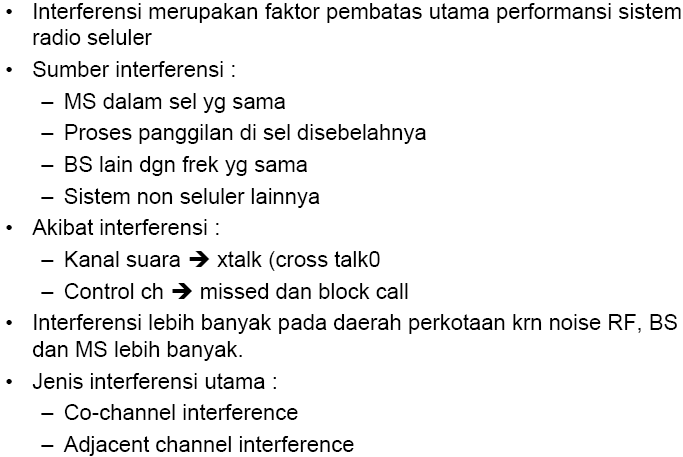 Jenis Interferensi
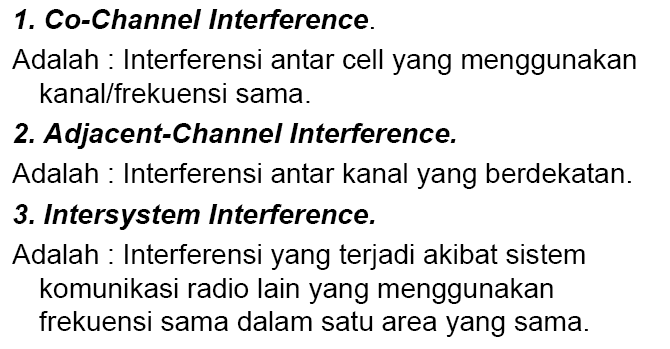 Co-channel Interference
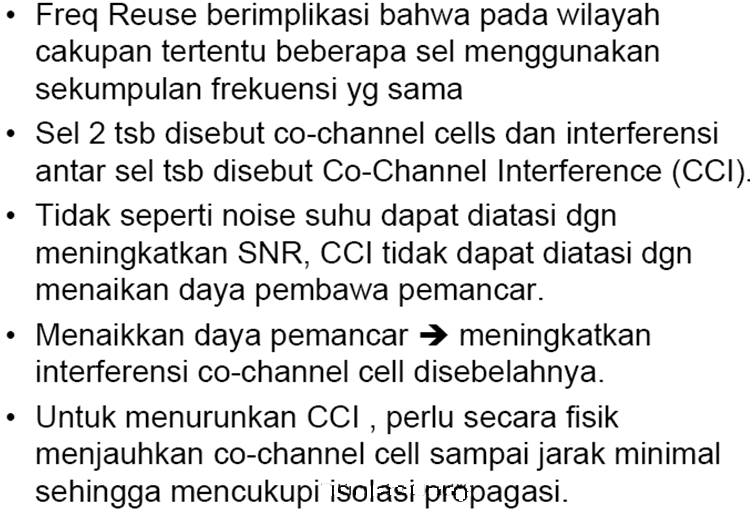 Signal To Interference Ratio
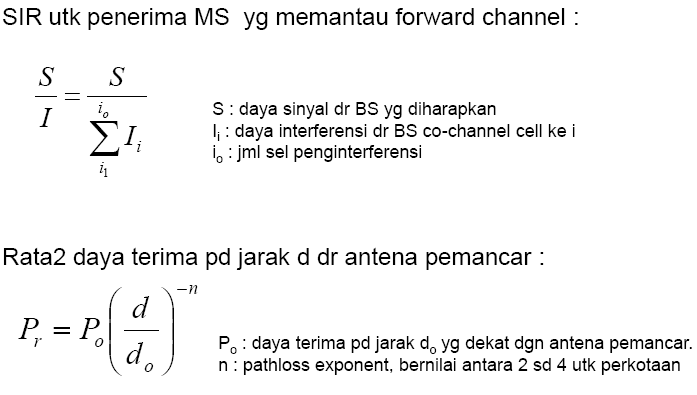 Sign To Interference Ratio
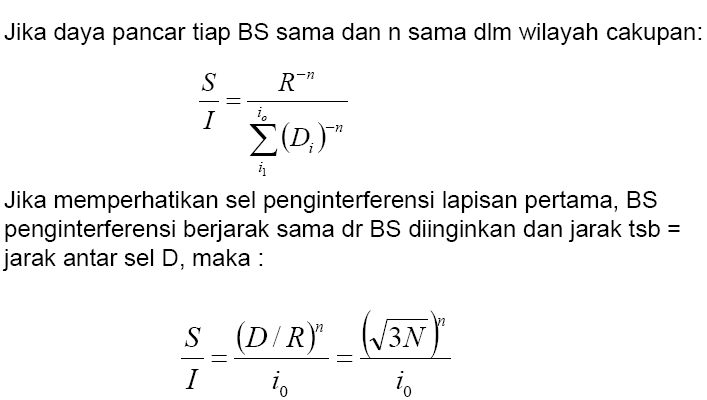 Adjacent Channel Interference
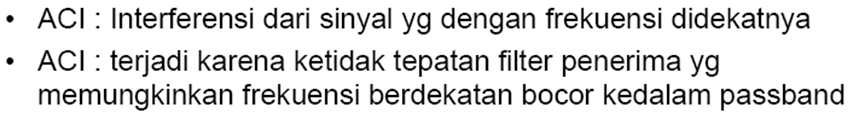 ACI
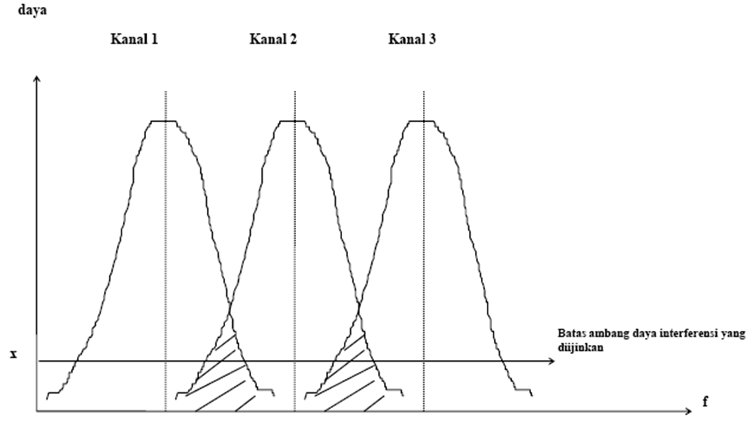 Cara meminimalisir ACI
Beri spasi kanal yang aman
Pertajam karakteristik peredaman pada filter
Interference Near-End Far-End
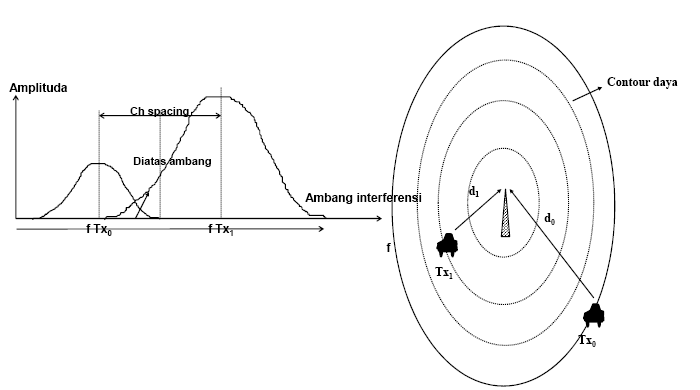 Perlu dynamic forward power control(mengatur daya di Tx1) yang fungsinya menurunkan amplituda daya pancar Tx1 untuk mengurangi pengaruh interferensi
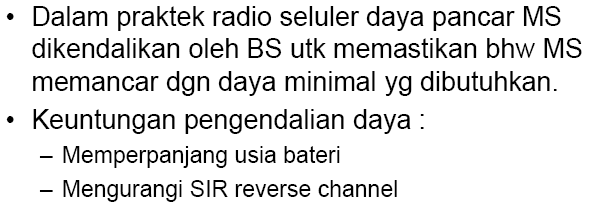 Cara mengurangi Interference
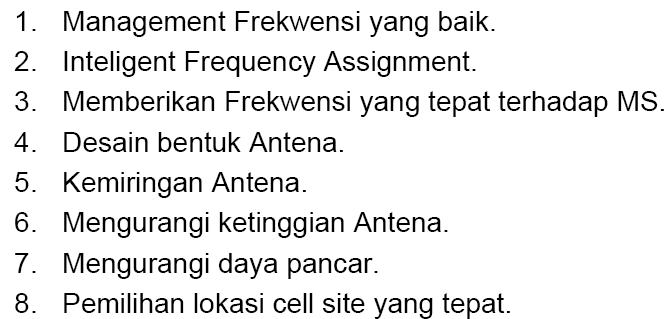